Near-infrared Imaging Spectrometer 
for NEXTSat-1
Dae‐Hee Lee

Korea Astronomy and Space Science Institute
NISS on NEXTSat-1
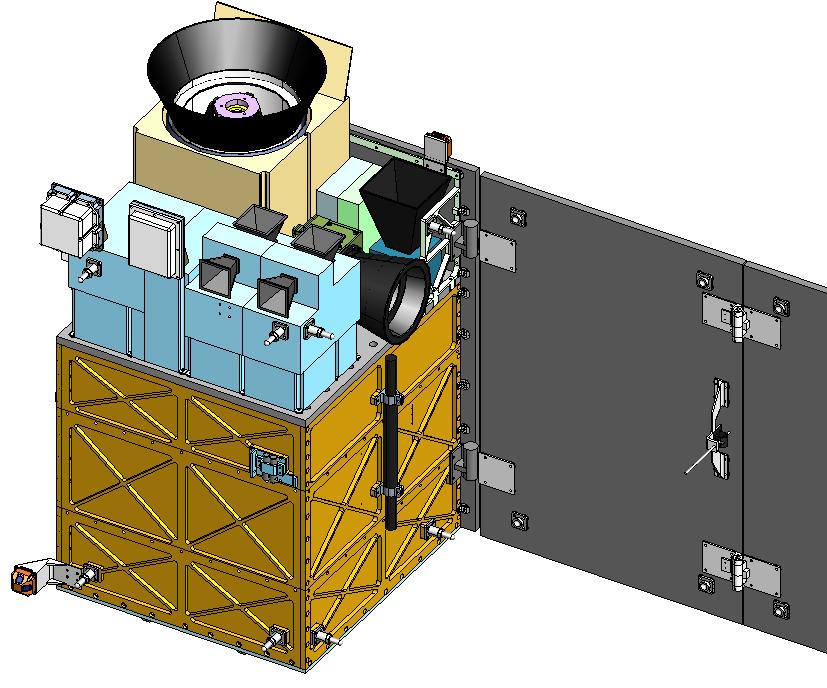 NEXTSat-1
Korea’s 3rd Scientific Micro-satellite
PI institute: SaTReC, KAIST
Spacecraft mass ~ 136 kg
Spacecraft size ~ 60x60x80 cm3
Sun-sync orbit with 3 axis attitude control
Scheduled launch in 2017 
NISS 
NIR Imaging Spectrometer for Star formation history
Observing emission/absorption spectral lines
Cosmic NIR background observation
PI institute: KASI
Mass ~ 18 kg, Size ~ 29x27x40 cm3
Spectral coverage : 0.95 – 3.8 um
Spectral resolution ~ 20 with LVF
FoV: 2 x 2 degrees
Survey area > 100 sq degree
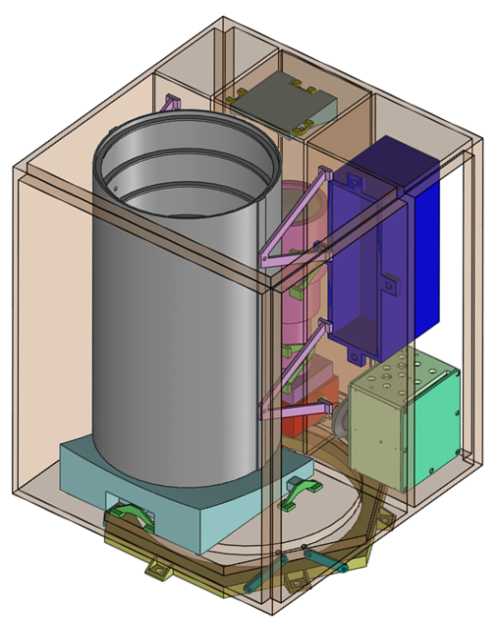 IR sensor & readout
Teledyne HgCdTe sensor
 1K x 1K array using technologies from H2RG (18m cell pitch)
   (GBA H2RG FPA with reduced Active Pixels and PRICE!)
 Low noise (~10e-) & low heat dissipation (~ 1mW)
 Quantum efficiency : 75 ~ 85%
 Customized cut-off freq. : 3.8 m 
 Dark current at 80 K < 0.1e-/s @3.8 um







    

                                                                              (Beletic et al. 2008, SPIE)
     - Readout method: Window mode
     - Reference pixel usage: CIBER2 heritage “Modified Guide Mode”
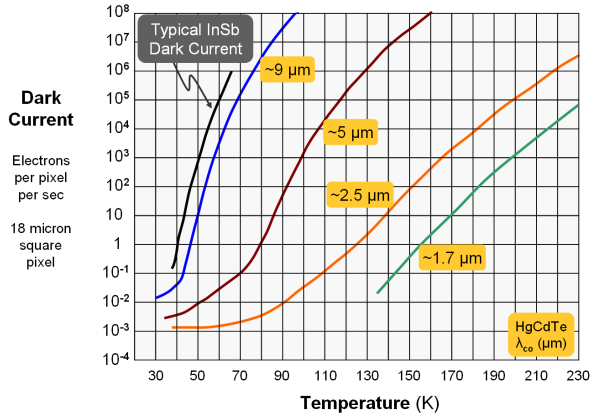